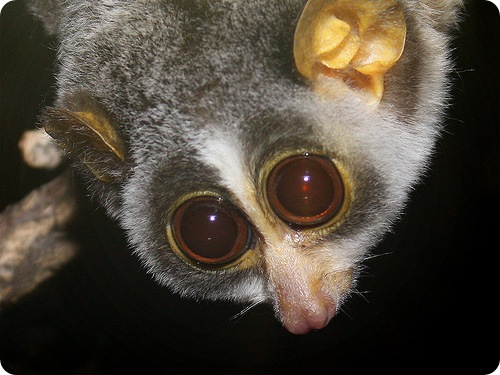 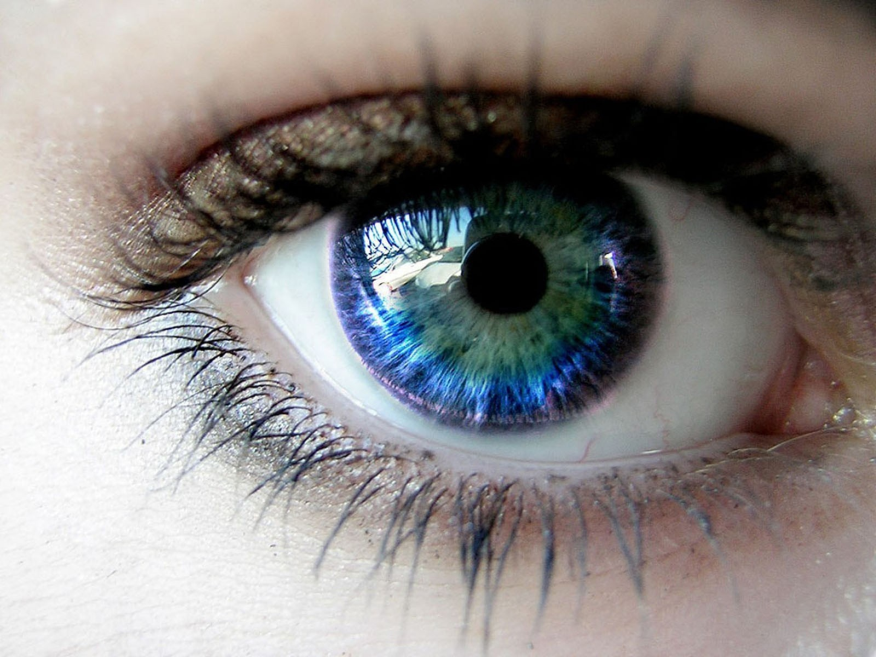 Глаз и зрение
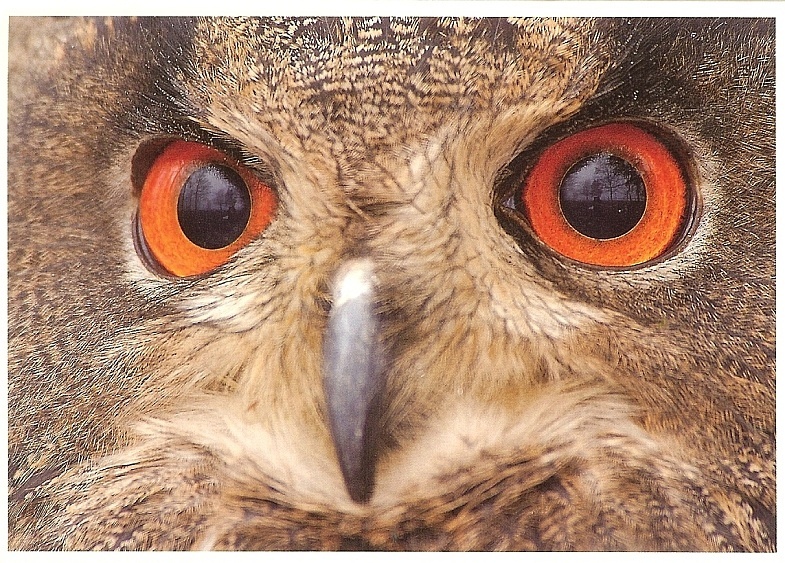 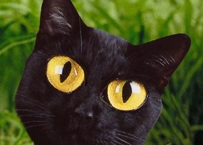 Глаз – оптическая система
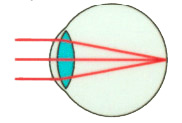 Строение глаза
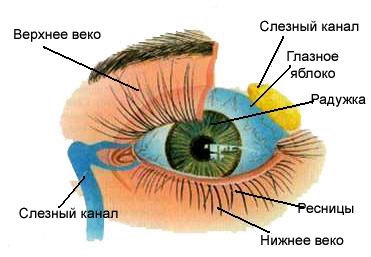 Зрительные иллюзии
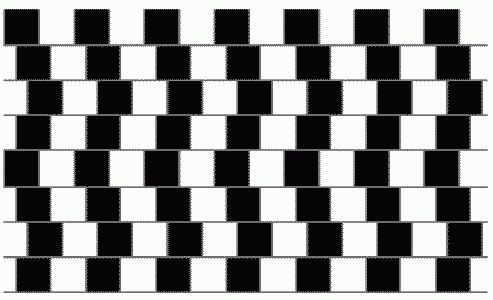 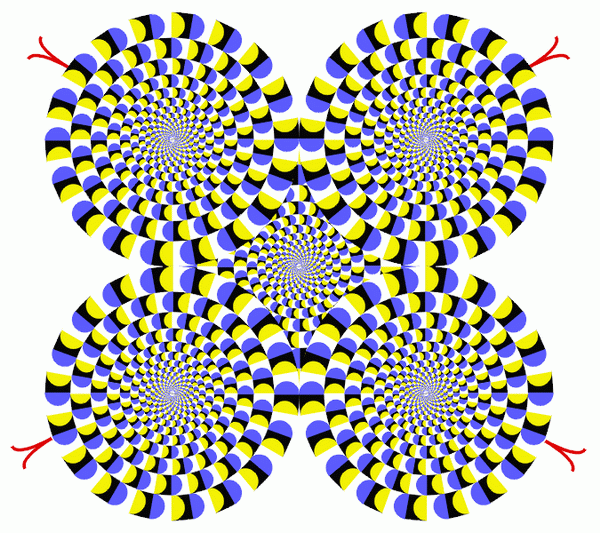 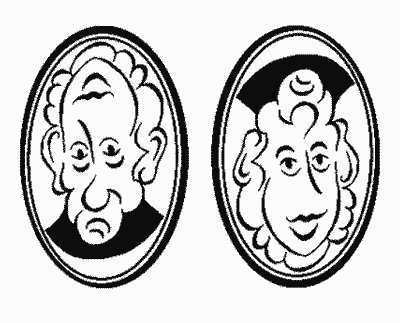 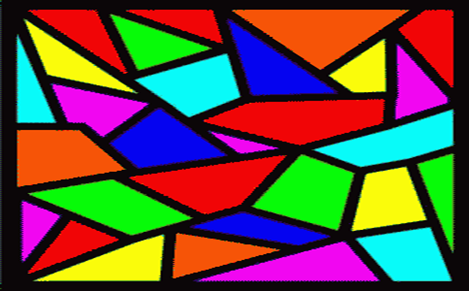 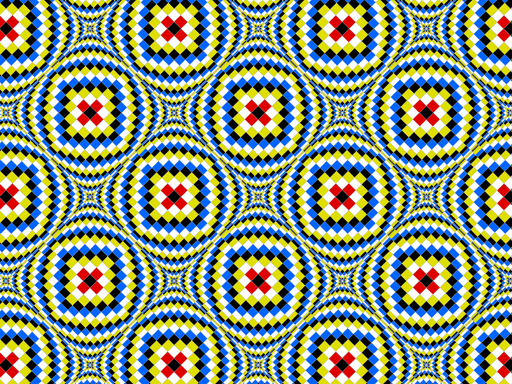 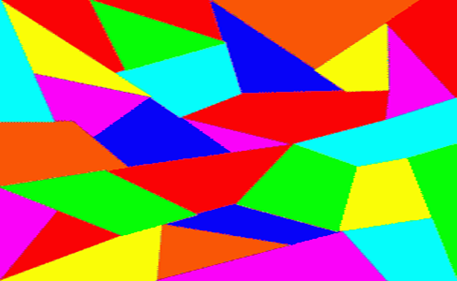 Близорукость
Близорукость – это недостаток зрения, при котором изображение предметов  располагается перед сетчаткой глаза. Преломляющая сила оптической системы глаза слишком велика.. Расстояние  наилучшего зрения < 25 см 
острота зрения ниже 1,0.
Исправляют близорукость рассеивающими линзами
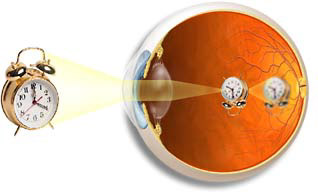 Дальнозоркость
Дальнозоркость - это нарушение зрения, при котором изображение предмета формируется за сетчаткой. 
Дальнозоркий глаз обладает  слабой преломляющей способностью.
Человек плохо видит   предметы вдали и вблизи.
Расстояние наилучшего зрения > 25см.
Исправляют дальнозоркость
собирающими линзами
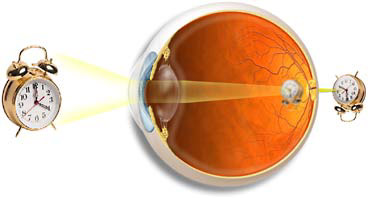 Гимнастика для глаз
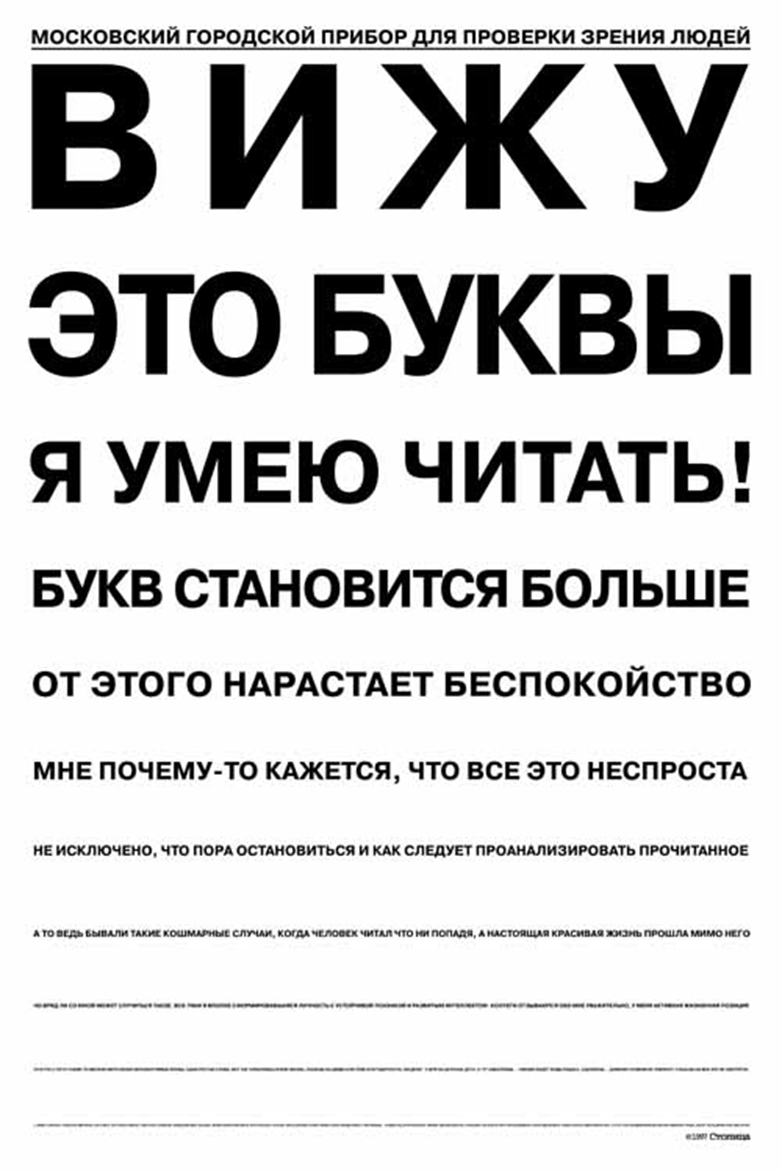 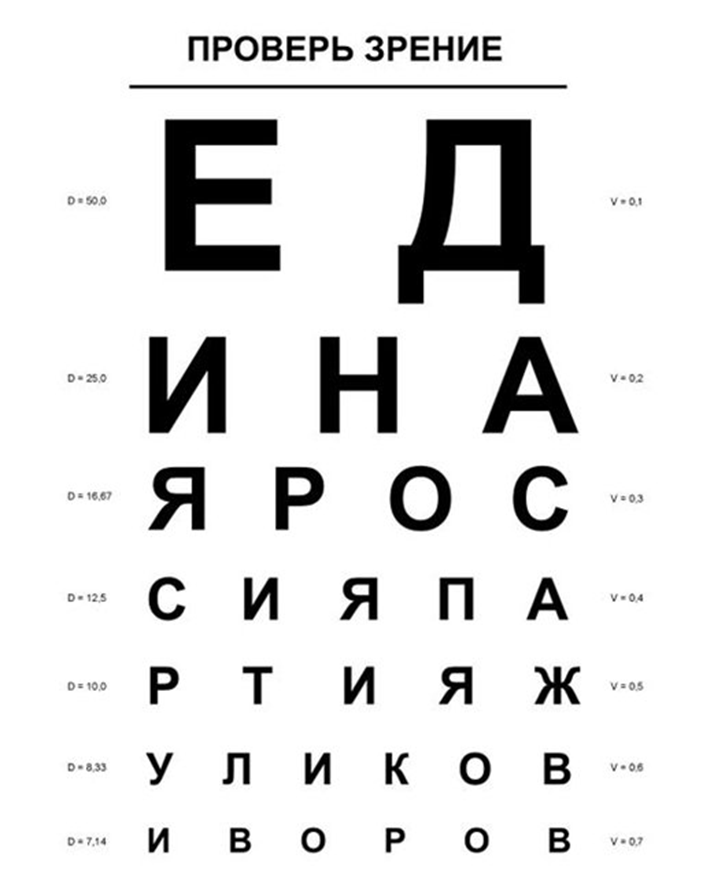 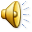 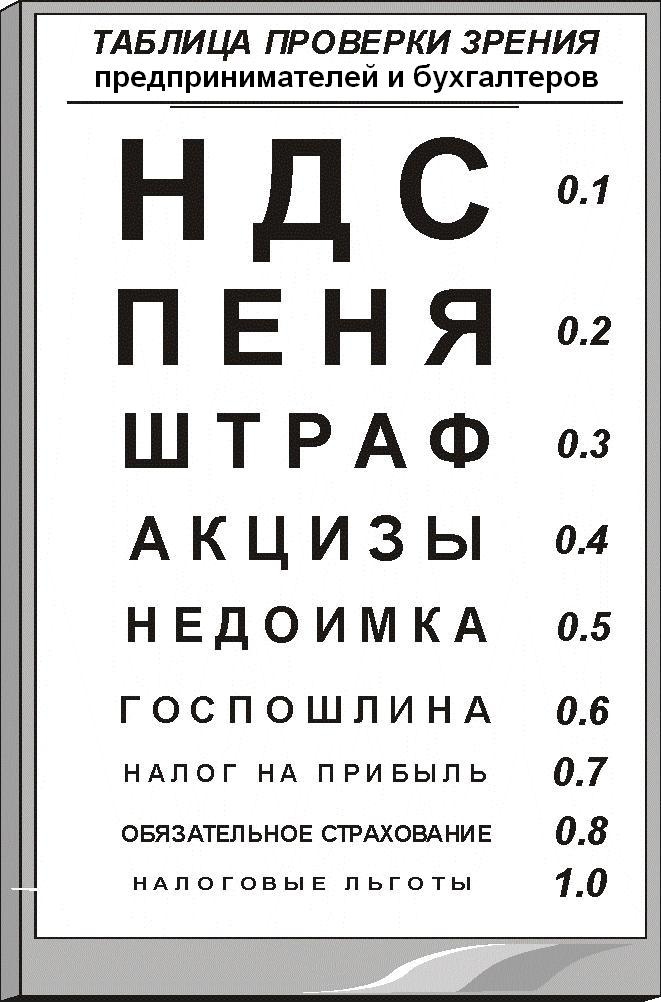 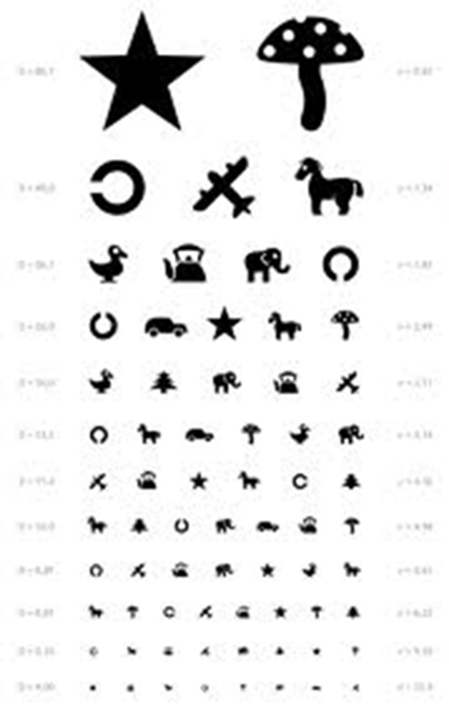 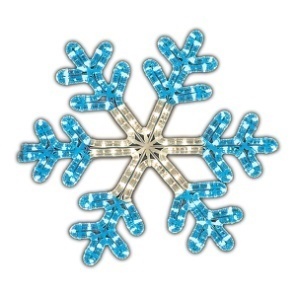 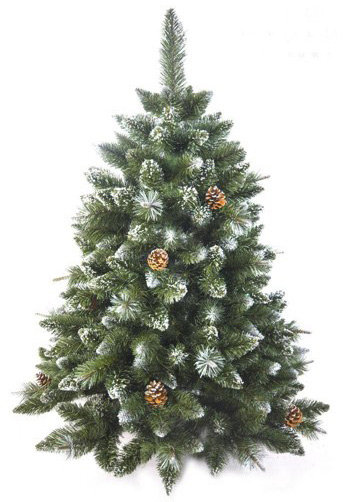 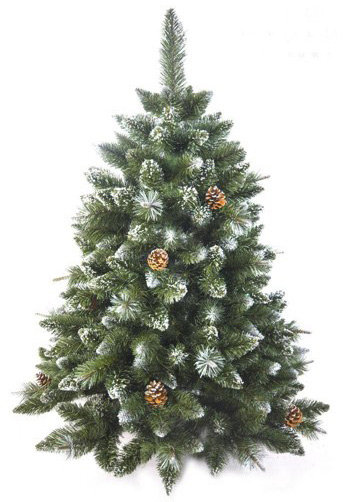 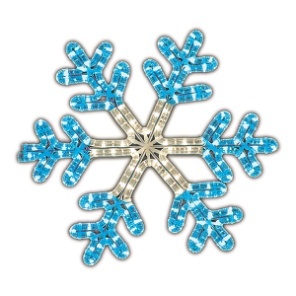 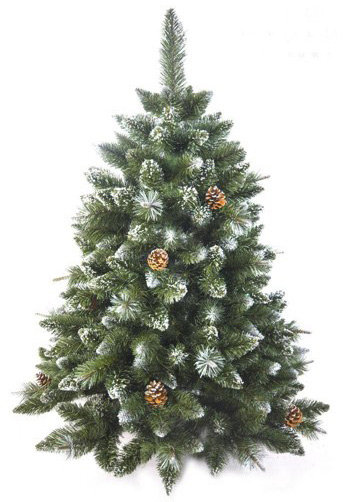 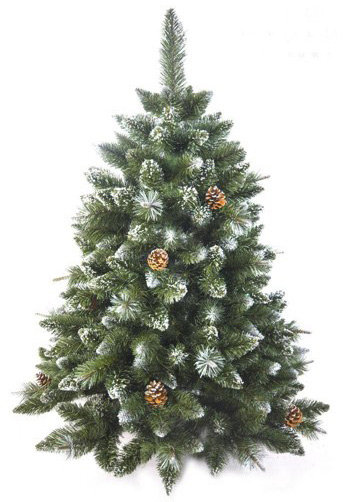 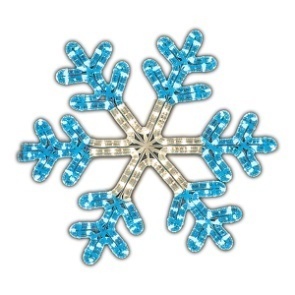 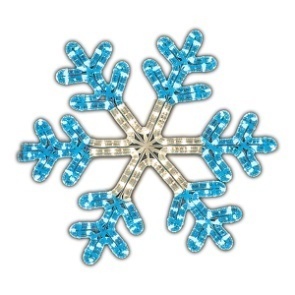 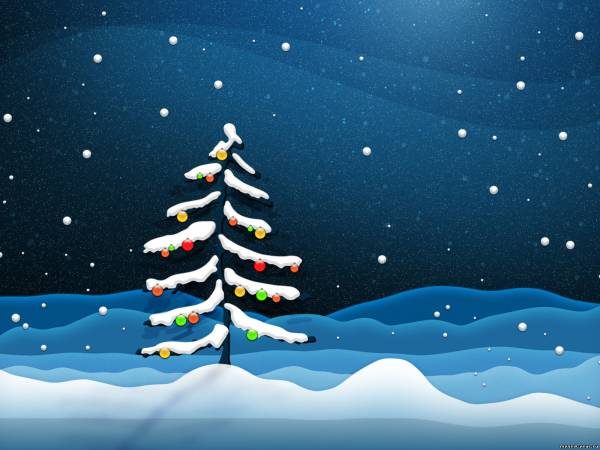 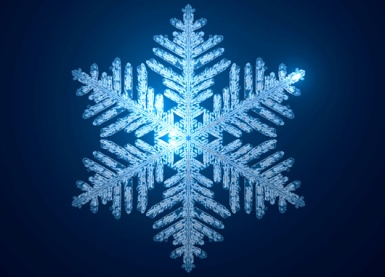 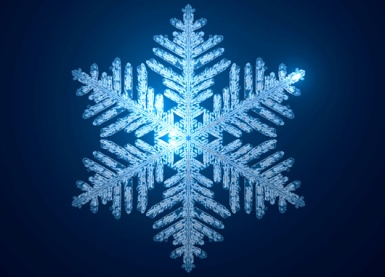 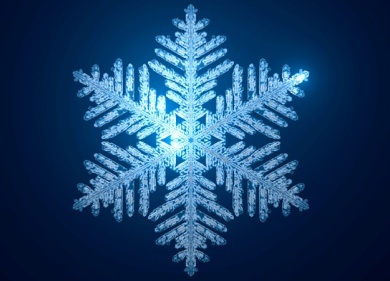 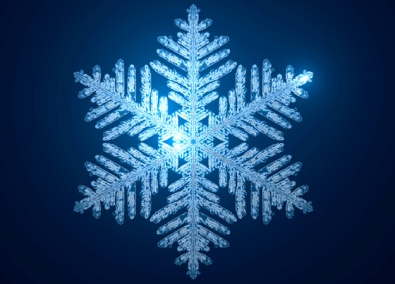 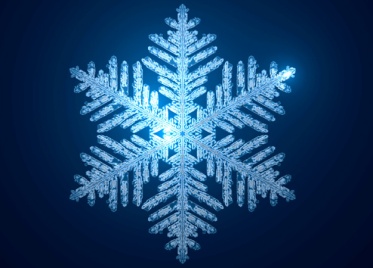 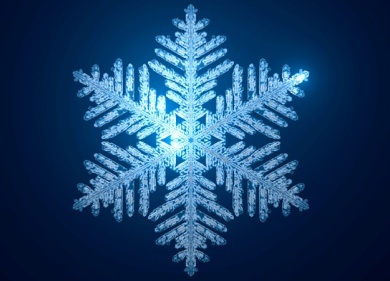 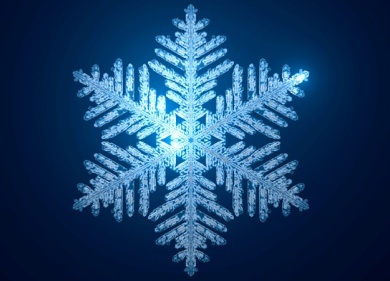 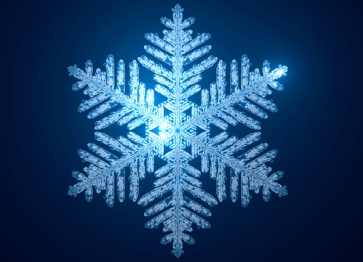 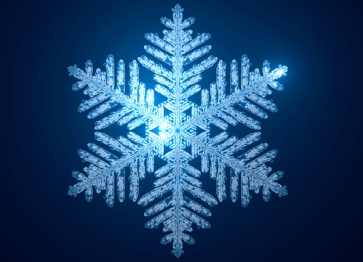 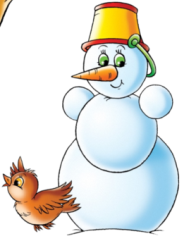 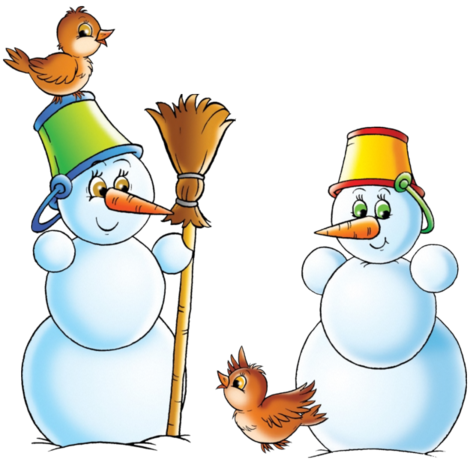 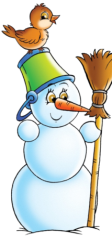 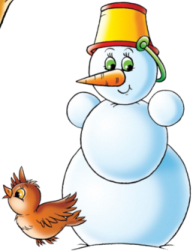 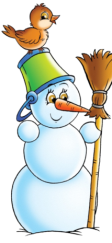 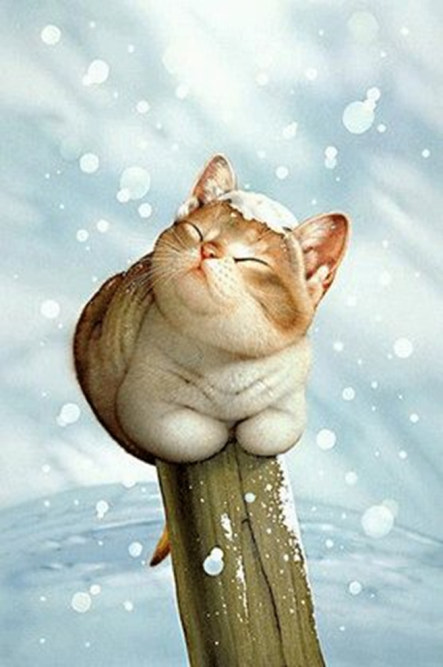 Берегите зрение!
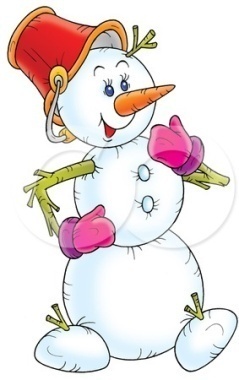 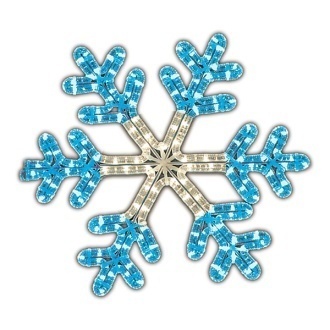 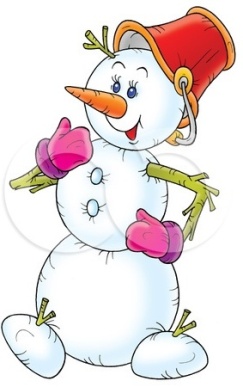 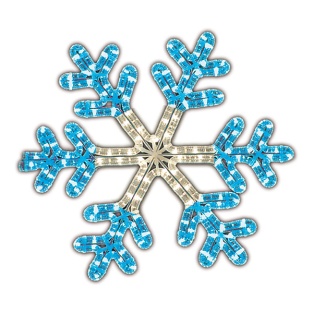